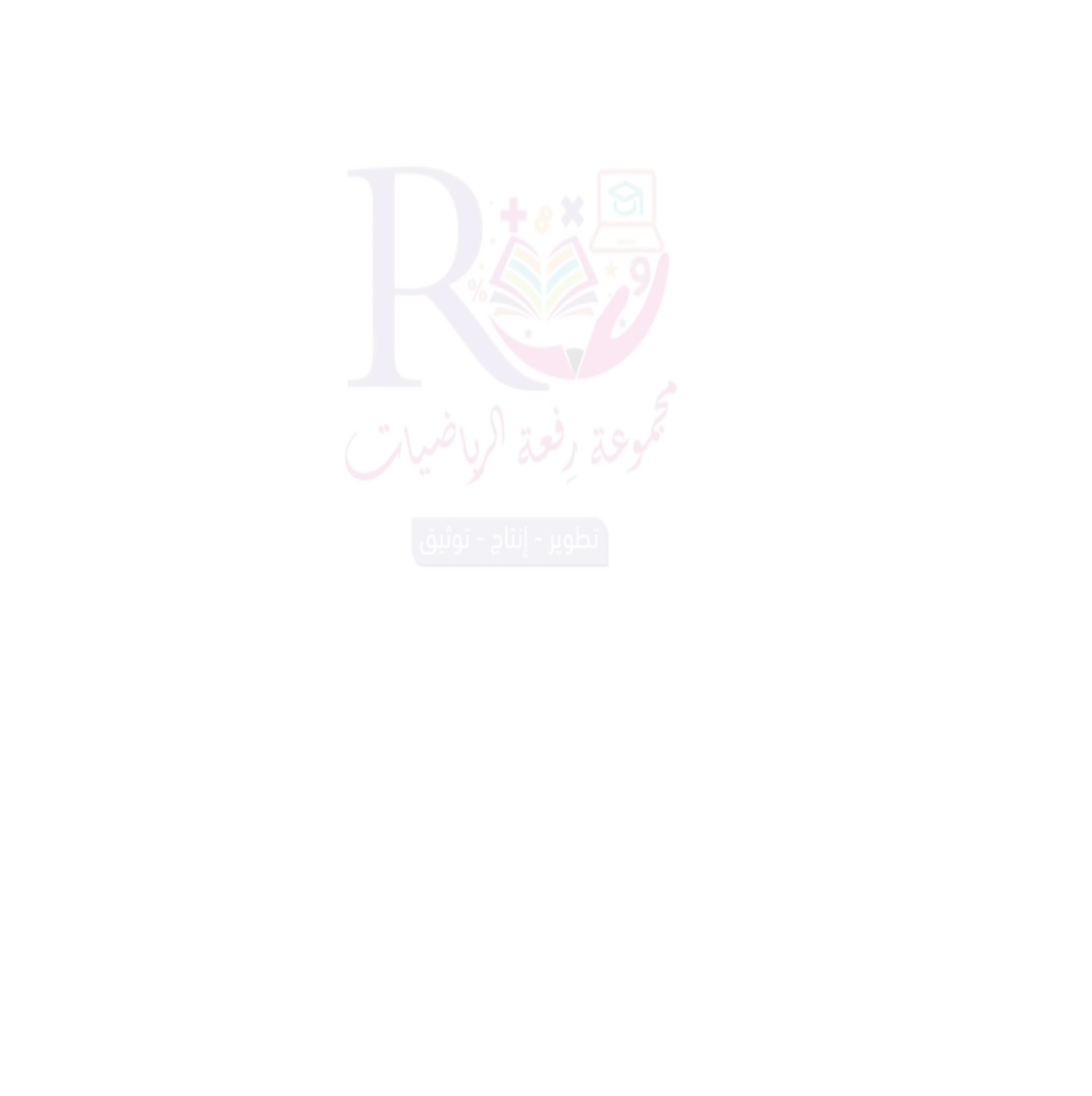 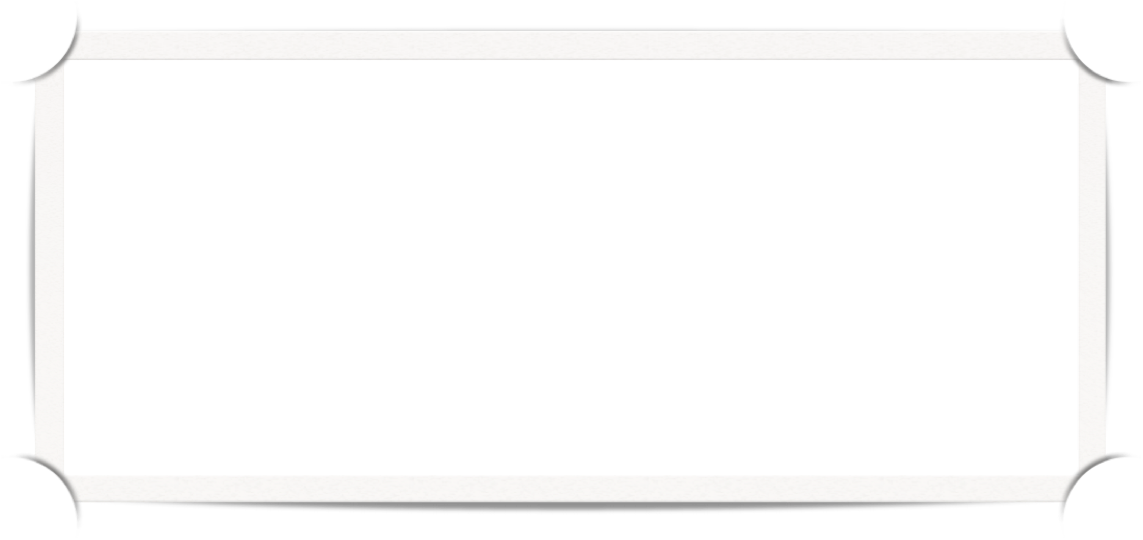 الفصل الثاني 
الأعداد الحقيقية ونظرية فيثاغورس
الفصل الدراسي الأول
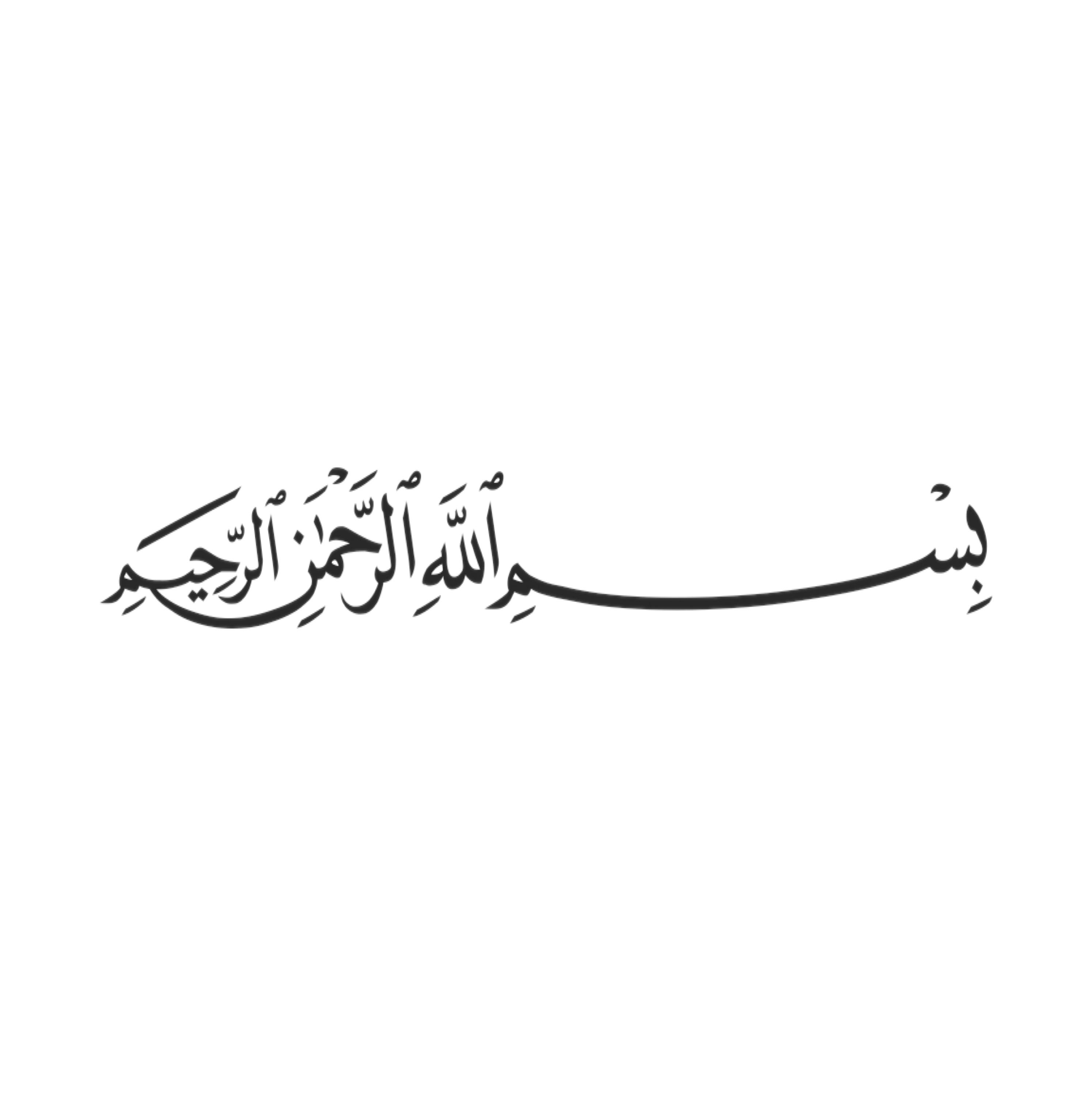 صباح الخير ياوطني 
صباح المجد والعلياء
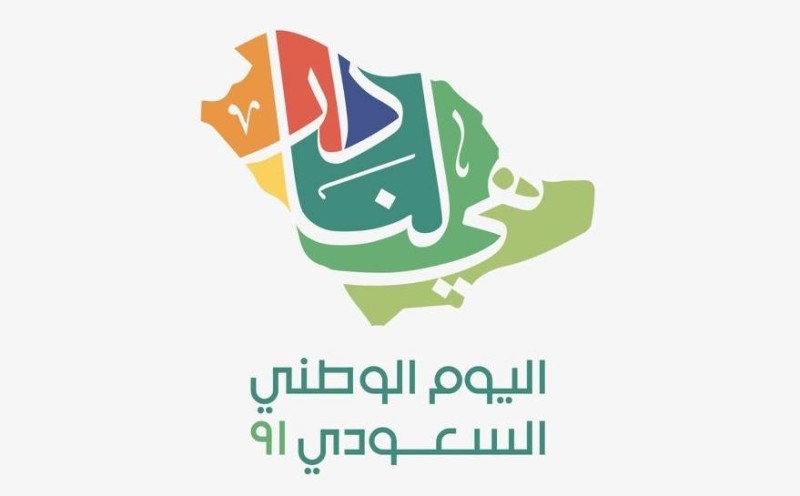 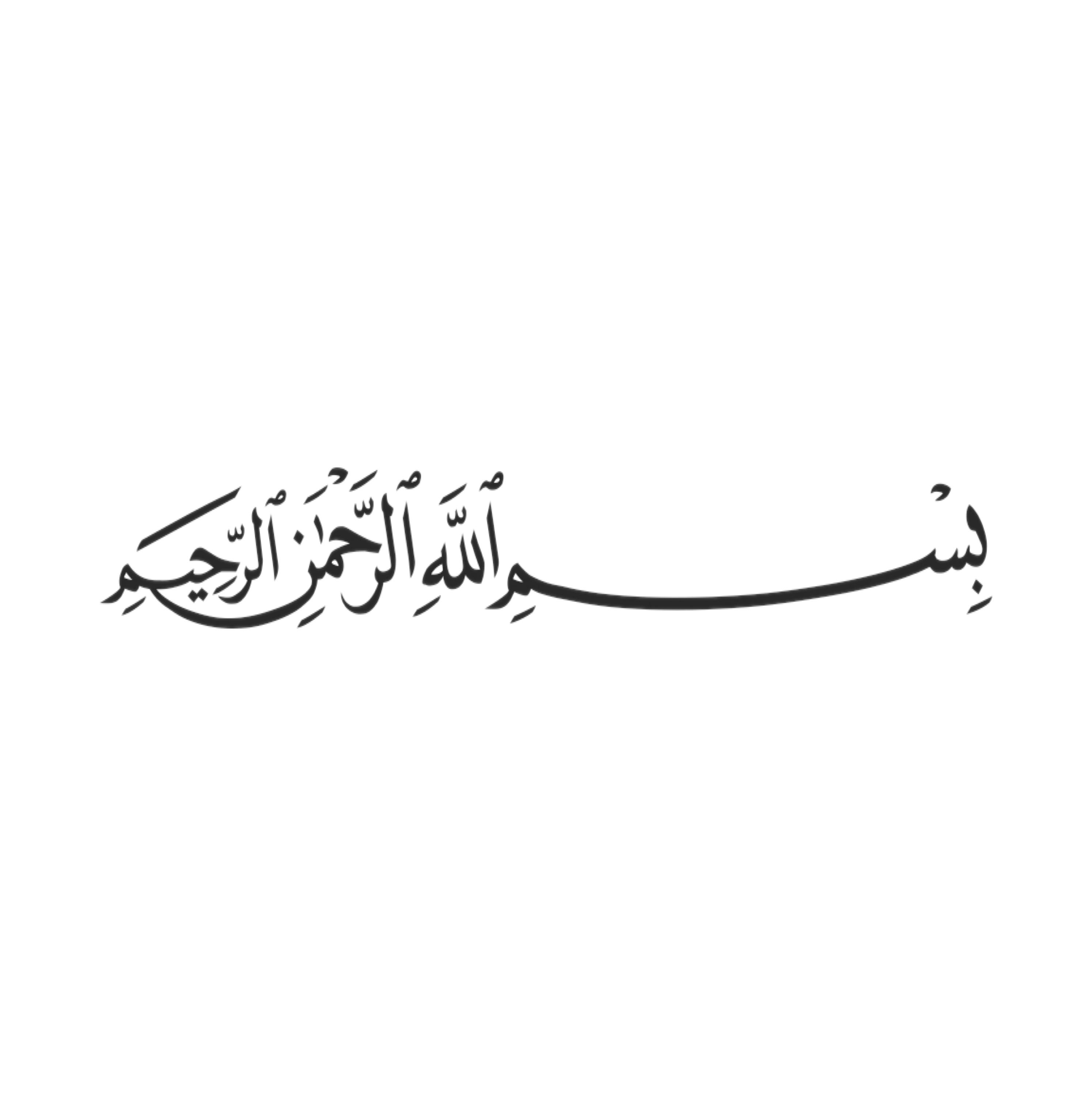 01
قوانين الصف
02
03
الاحترام والتقدير بين الجميع
الاقتداء بأخلاقيات الرسول صلى الله عليه وسلم 
الاصغاء والانتباه لمعلمتك وزميلاتك 
الاجتهاد في حل الأنشطة 
إحضار الادوات المدرسية والكتاب المدرسي يوميًا
04
05
06
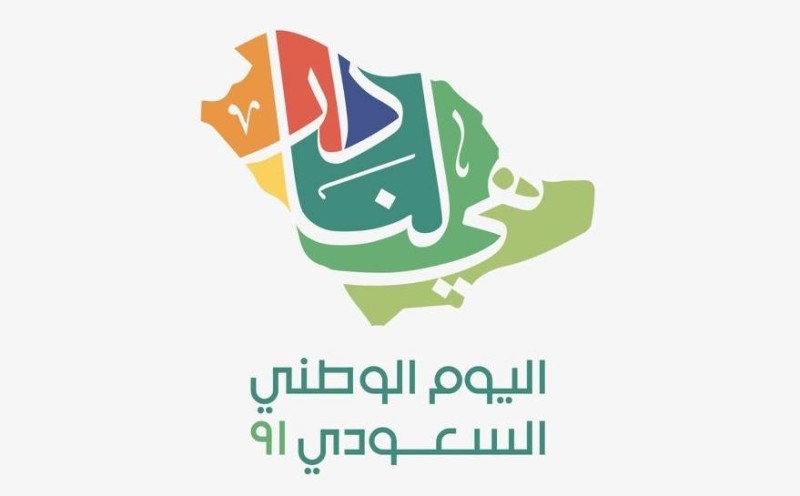 …
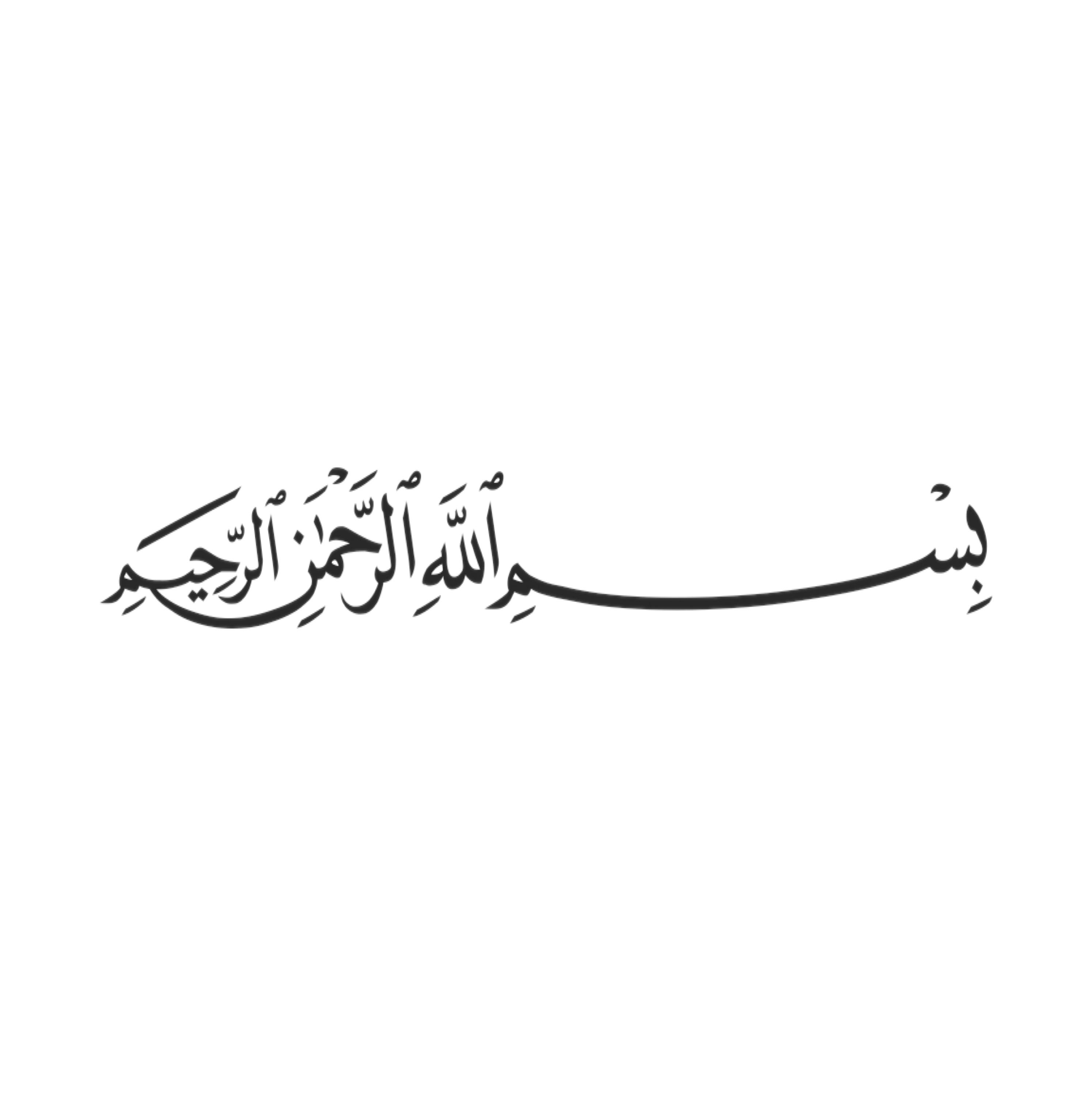 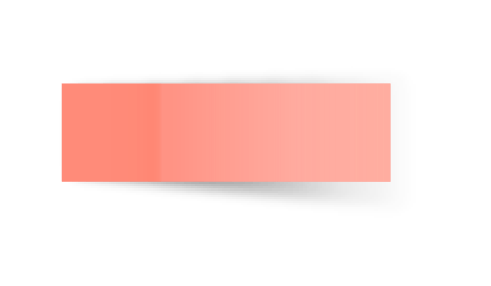 التاريخ
01
02
مرحبًا بكم
 صناع المستقبل
 في رحلة يملئها الابداع والانجاز
 لبناء الذات وبناء الوطن
03
04
05
06
…
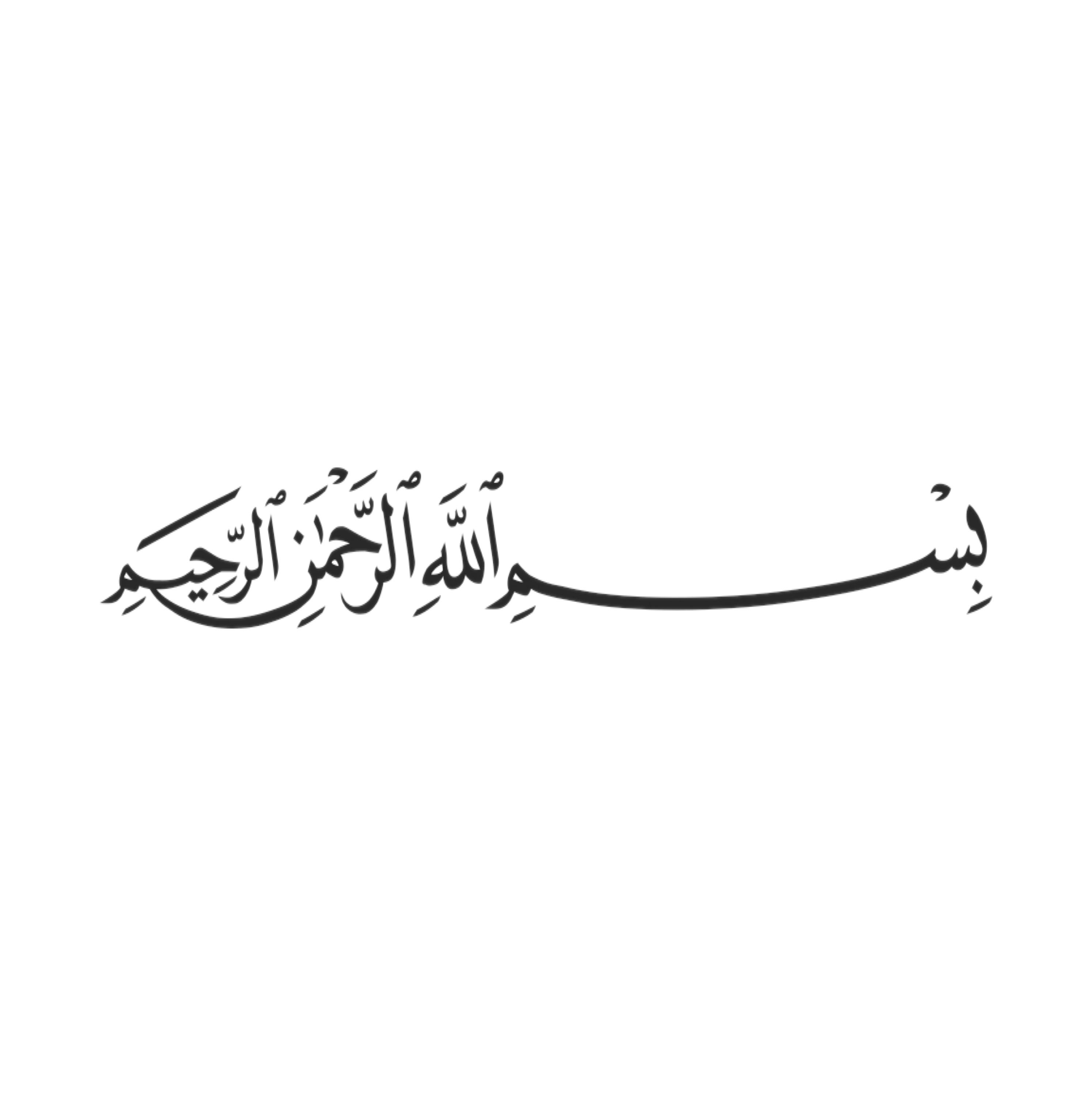 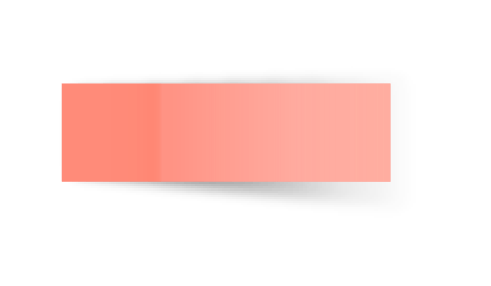 التاريخ
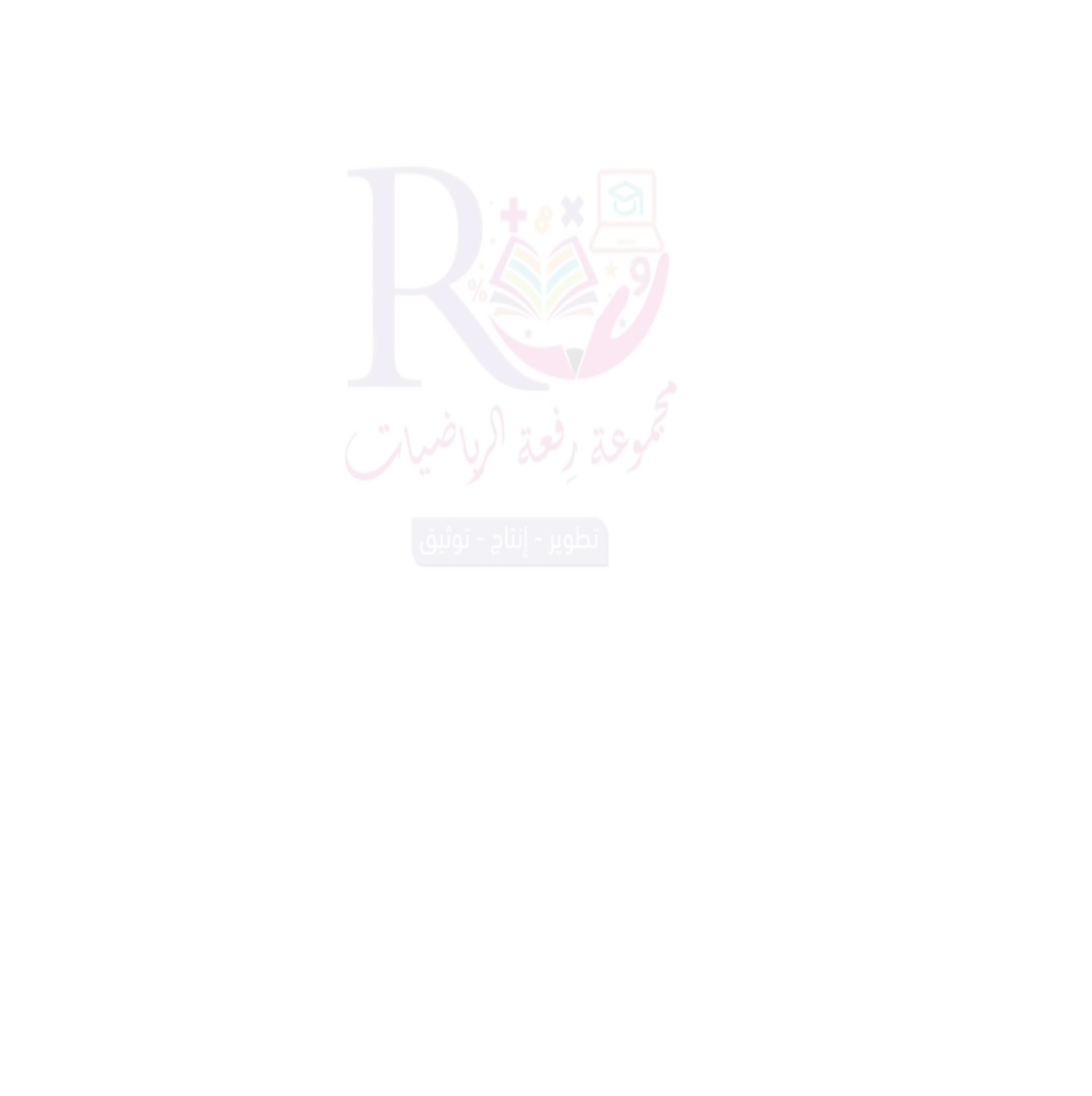 الفصل الأول 
الأعداد النسبية
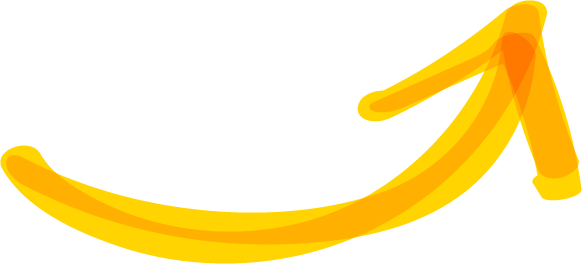 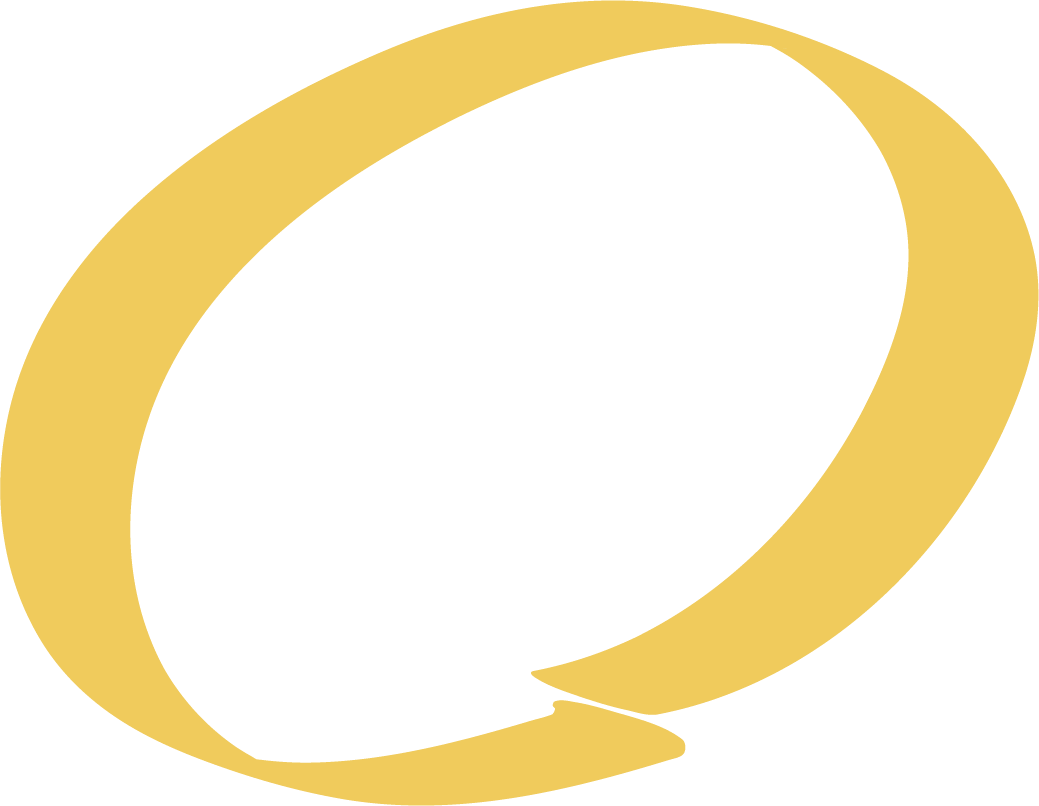 الفصل الثالث 
التناسب والتشابه
فصول المنهج
الفصل الثاني 
الأعداد الحقيقية 
ونظرية فيثاغورس
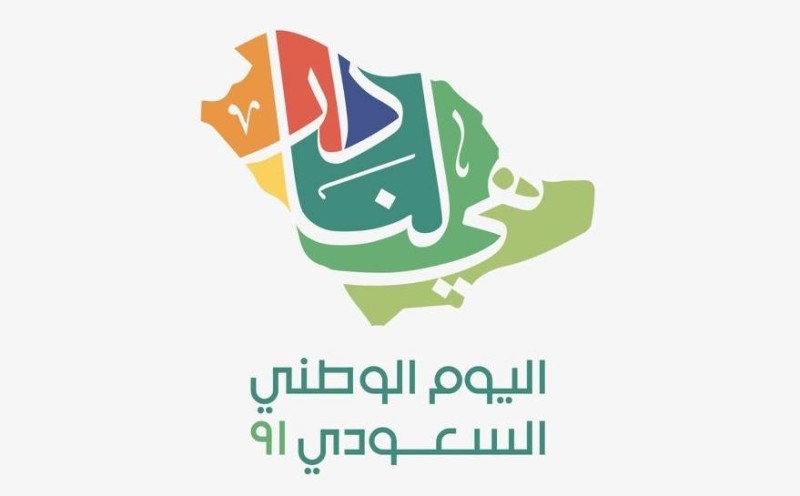 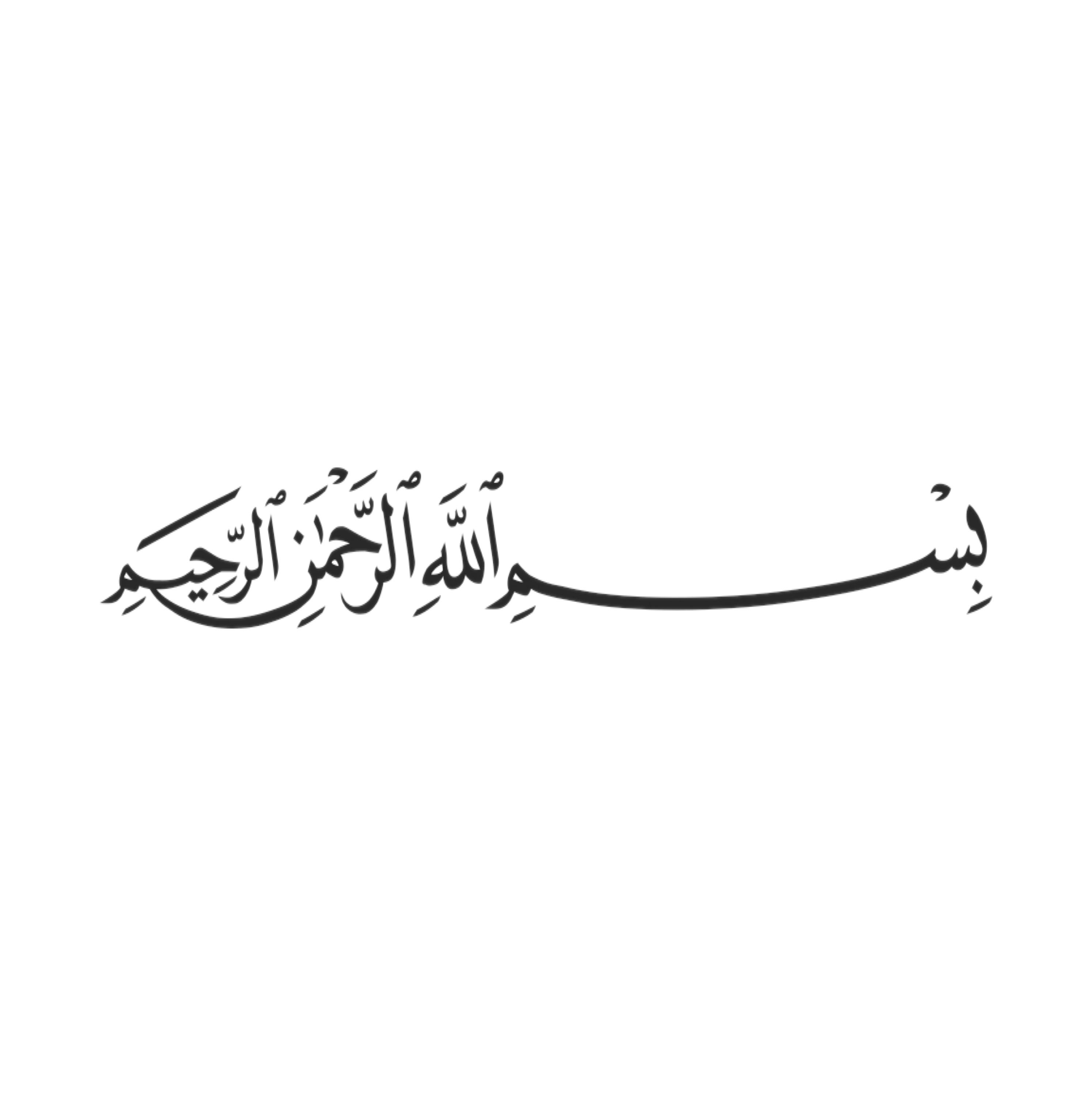 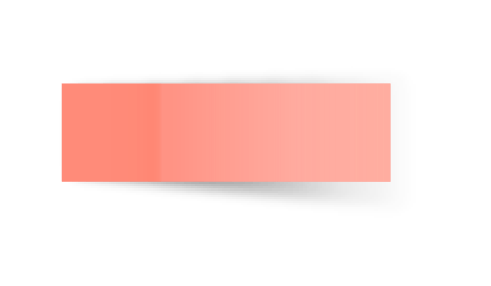 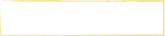 تعلمنا بالصف الأول متوسط
الفصل الأول 
الأعداد النسبية
التاريخ
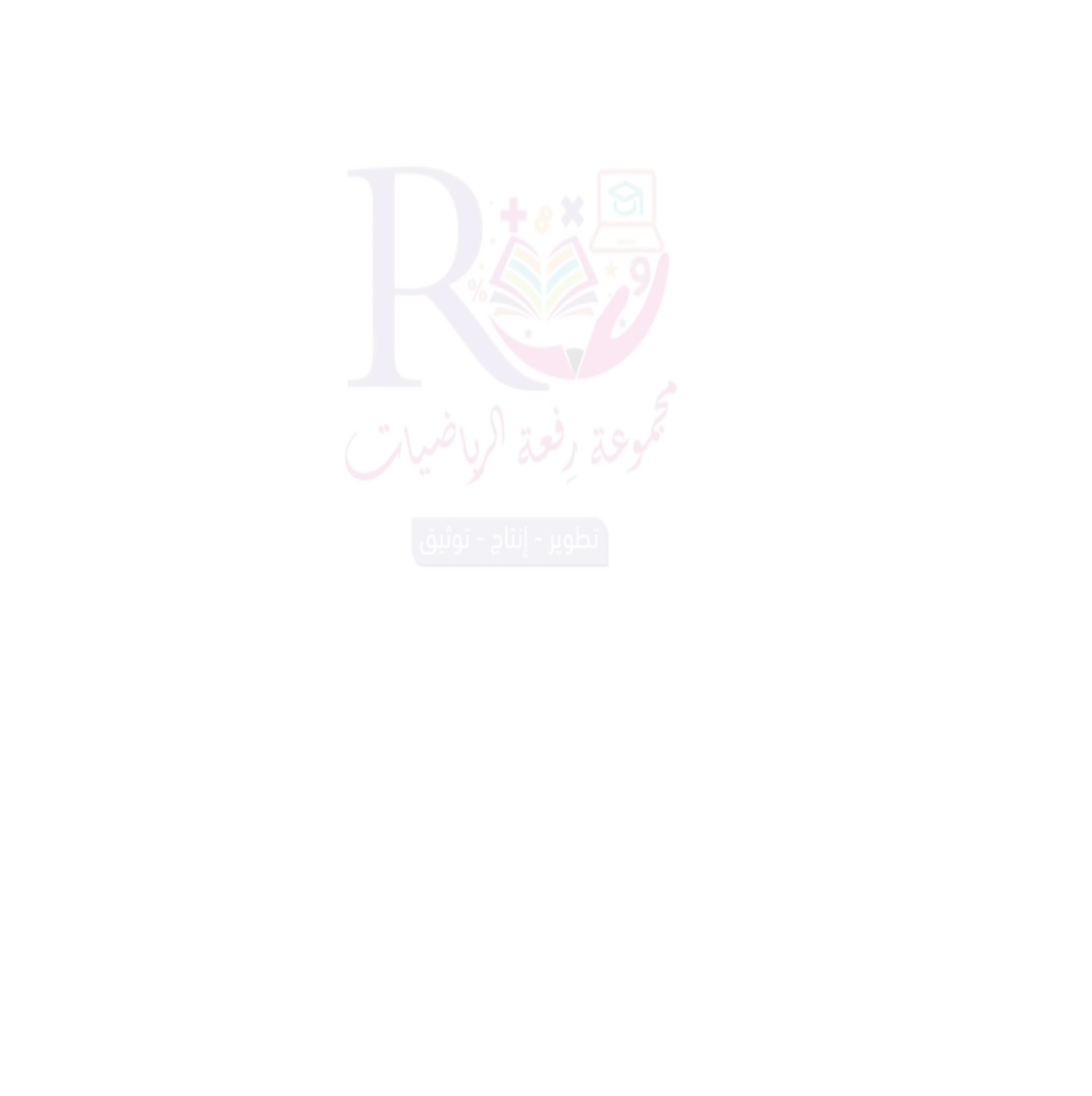 الفصل الثاني 
الأعداد الحقيقية 
ونظرية فيثاغورس
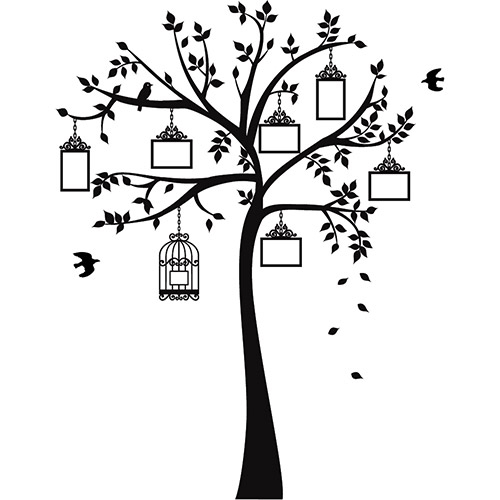 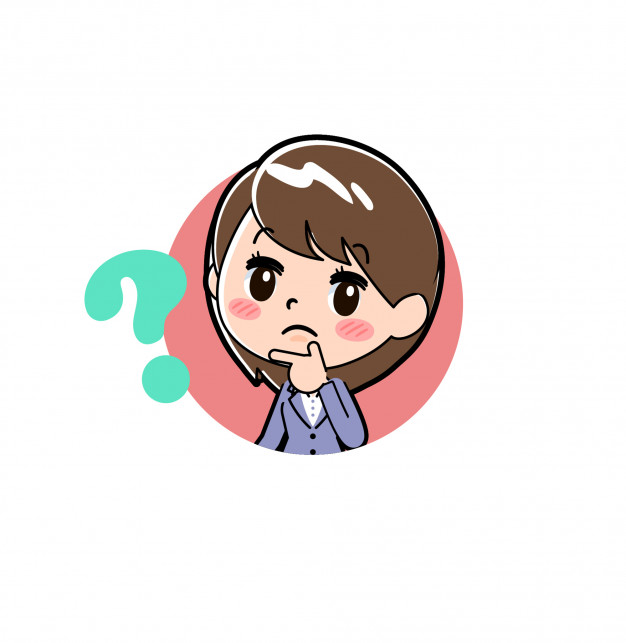 المستوى الاحداثي
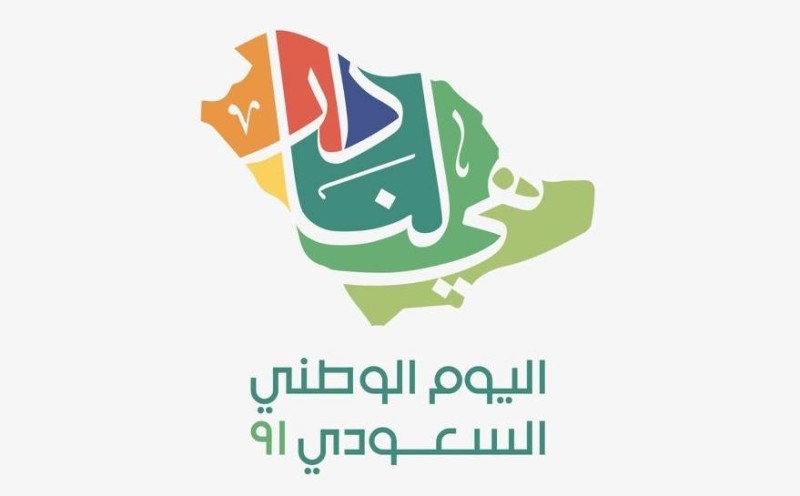 الأسس والقوى
المعادلات الخطية
شجرة التذكر
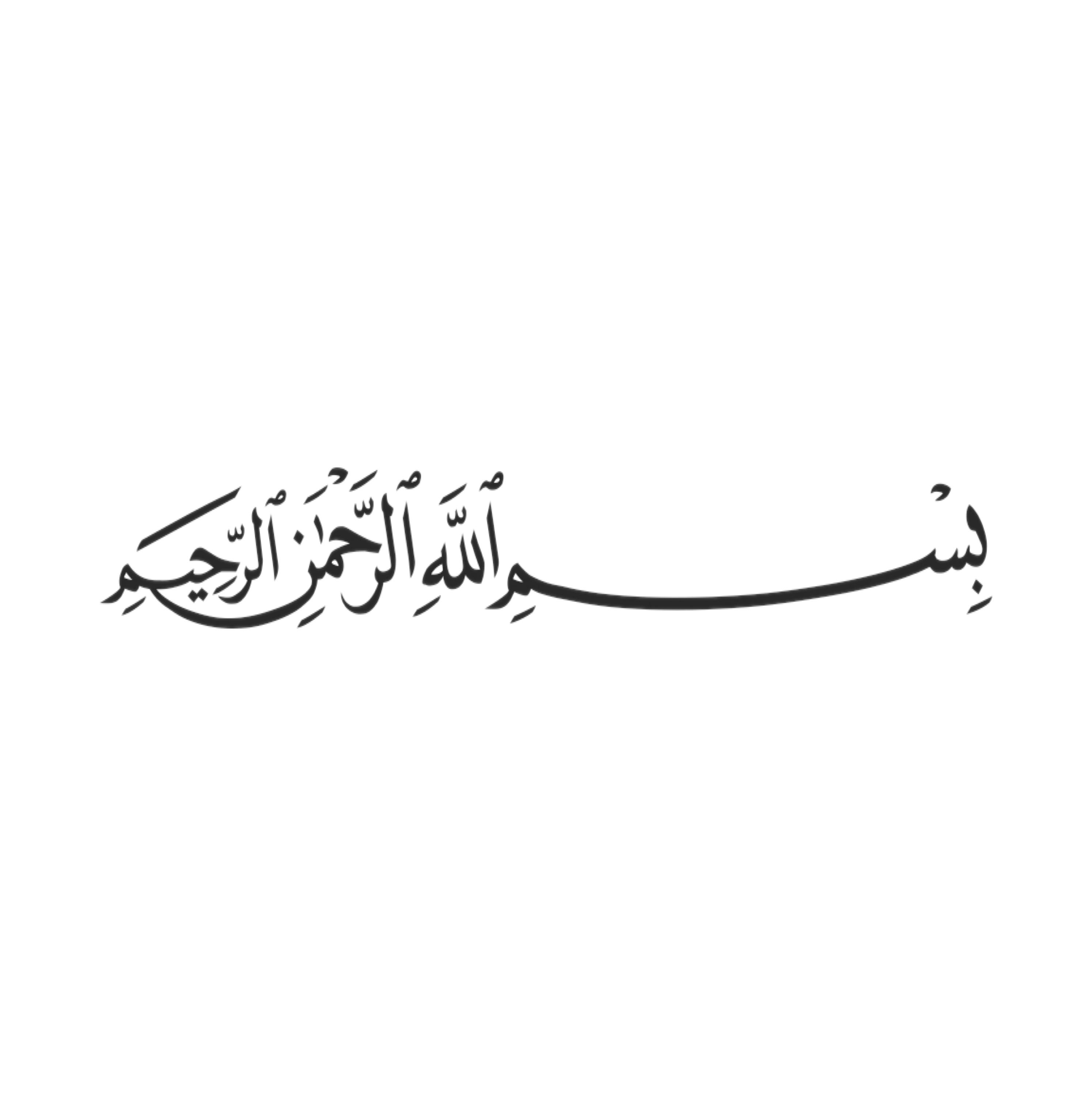 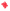 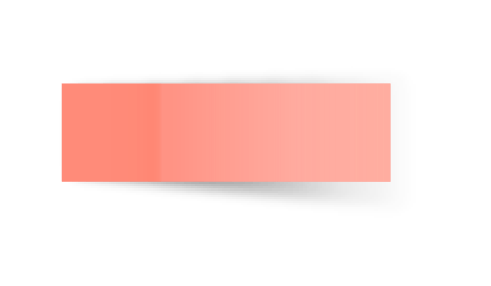 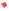 الفصل الأول 
الأعداد النسبية
التاريخ
صفحة
٦١
01
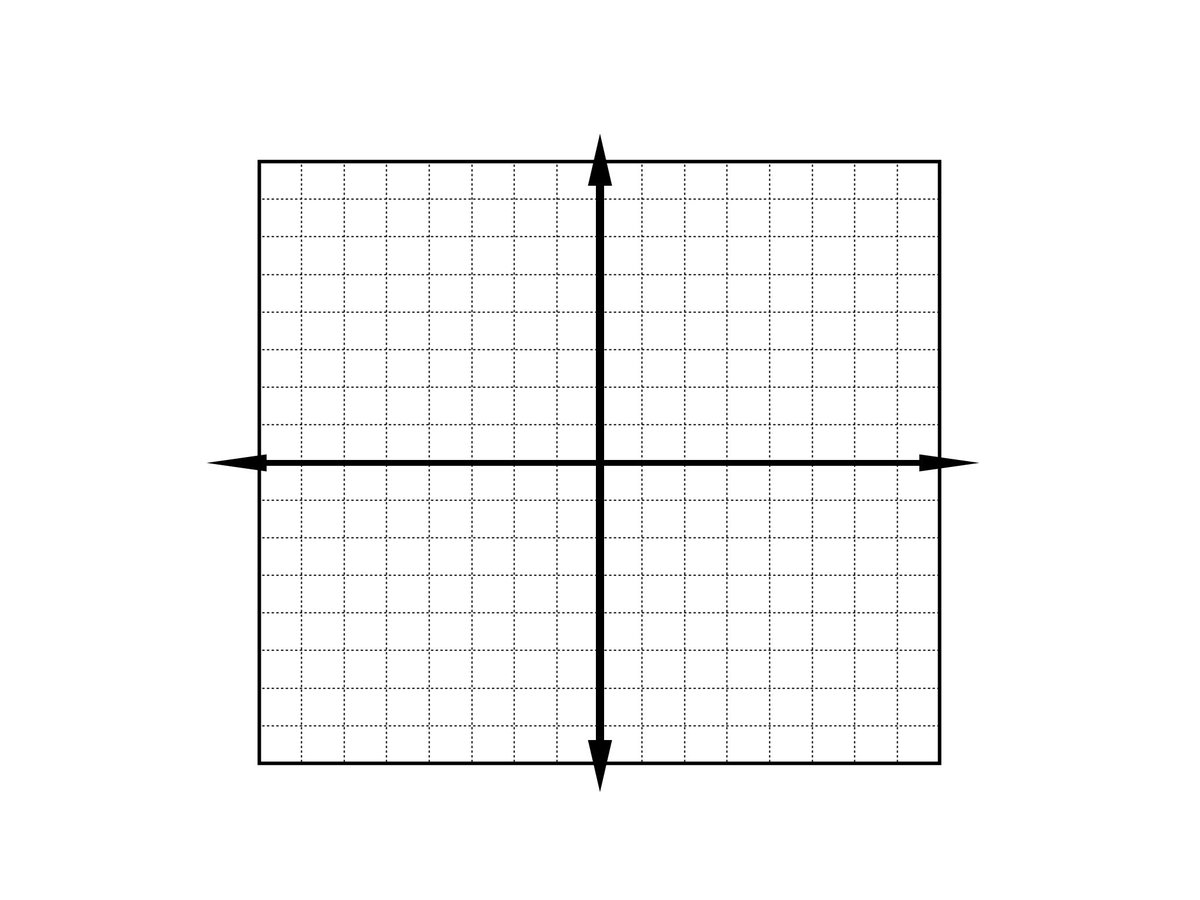 المستوى الاحداثي
02
03
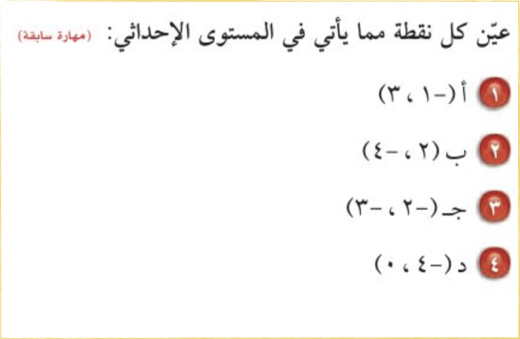 04
05
06
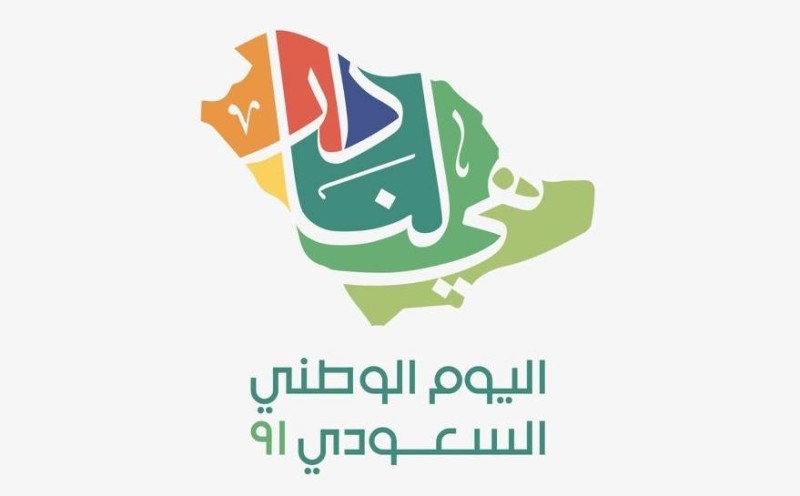 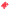 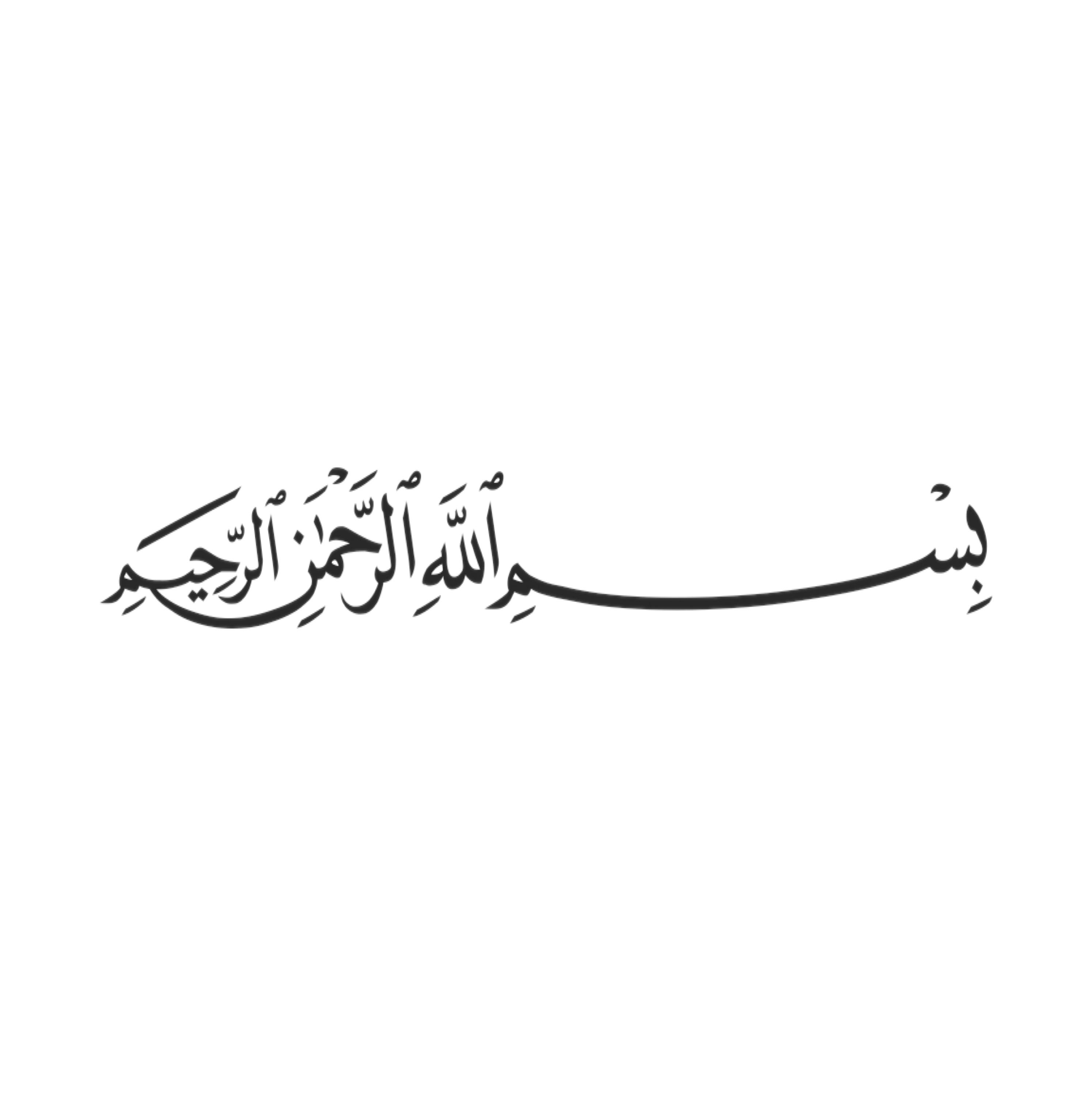 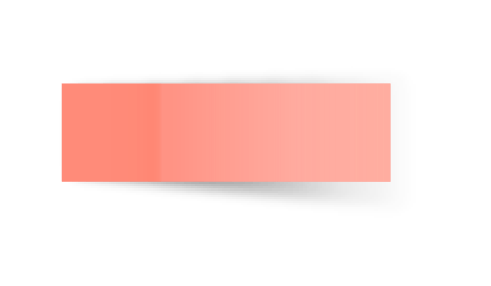 الفصل الأول 
الأعداد النسبية
التاريخ
صفحة
٦١
01
الأسس والقوى
02
03
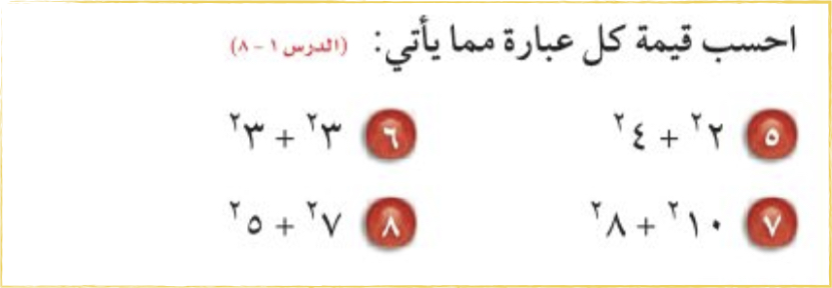 04
05
06
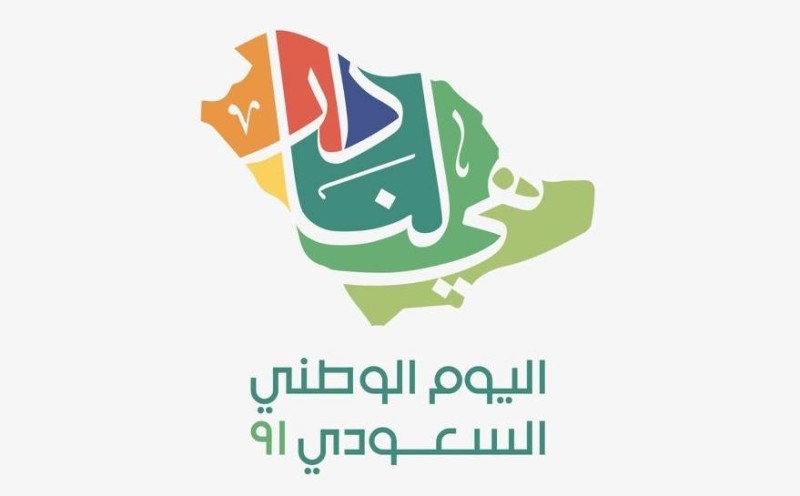 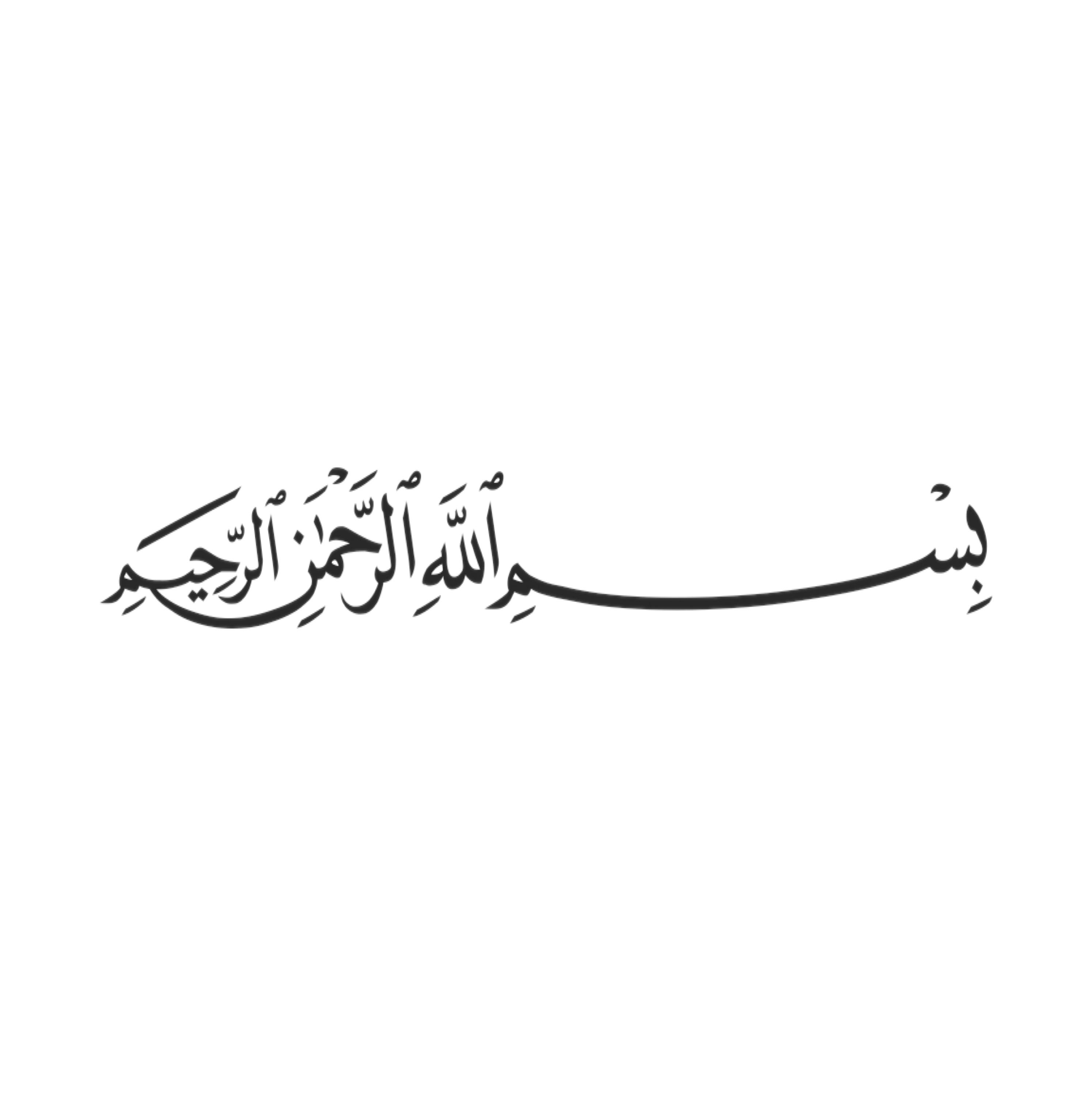 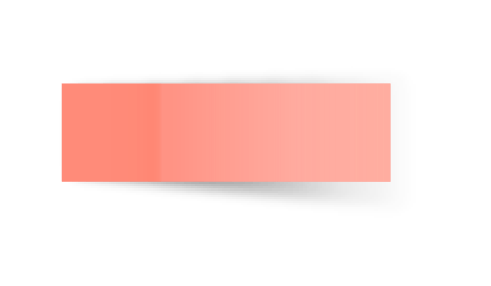 الفصل الأول 
الأعداد النسبية
التاريخ
صفحة
٦١
01
المعادلات الخطية
02
03
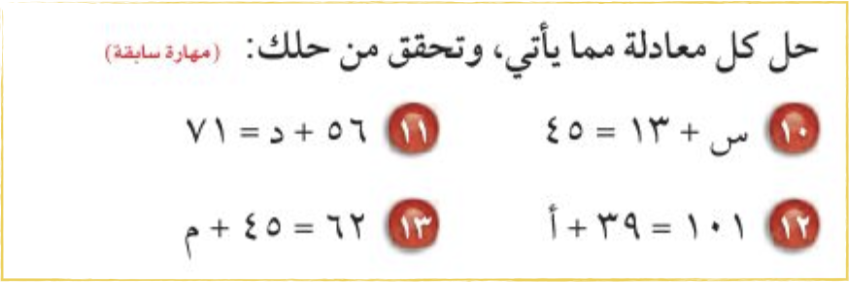 04
05
06
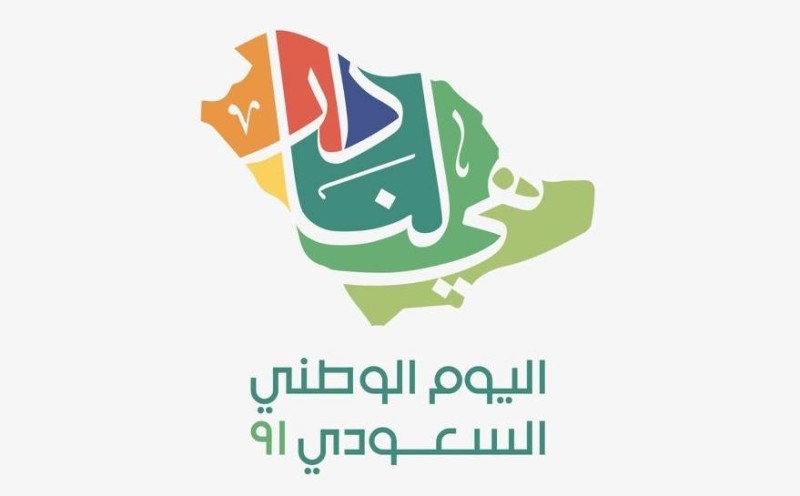 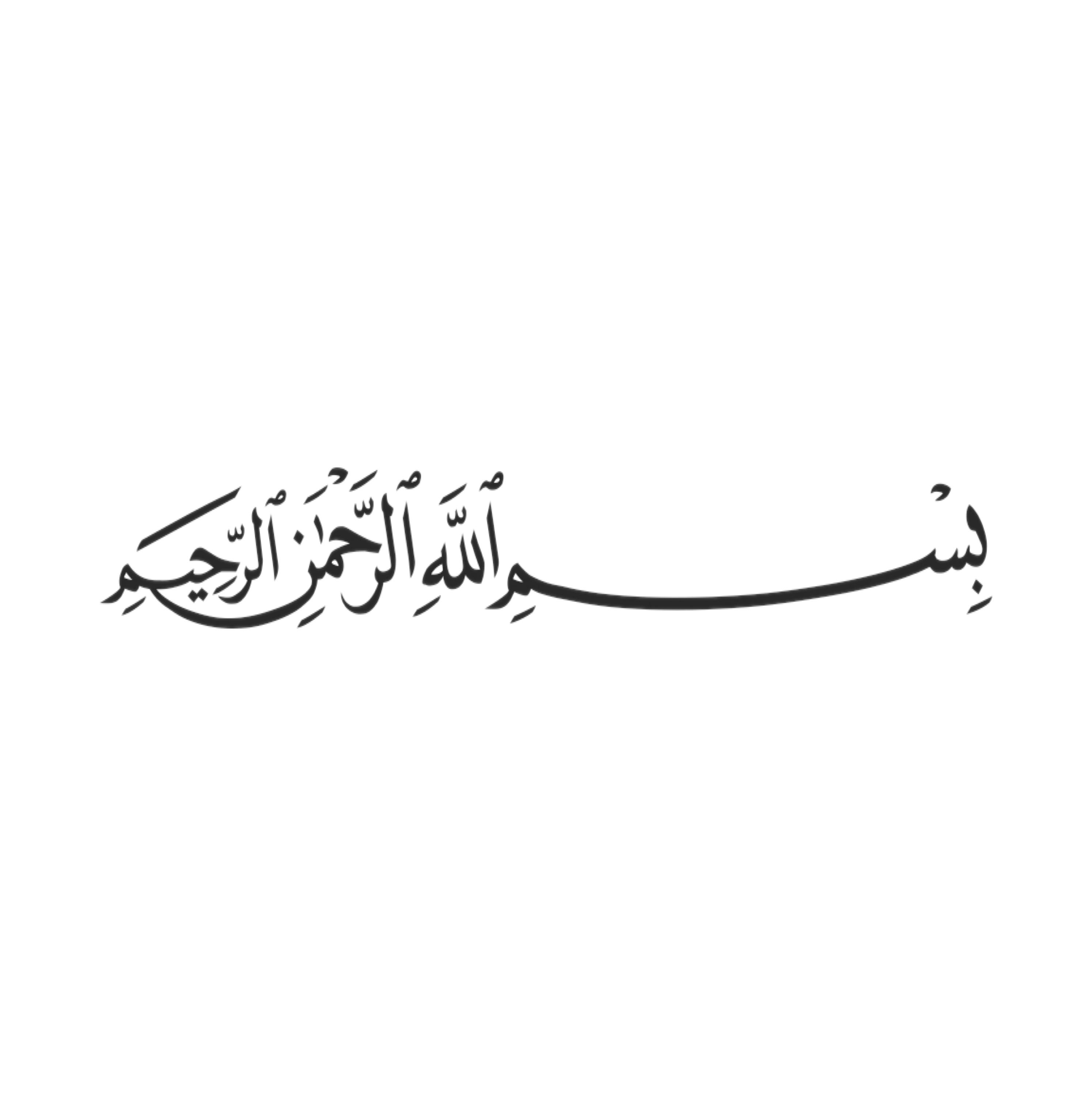 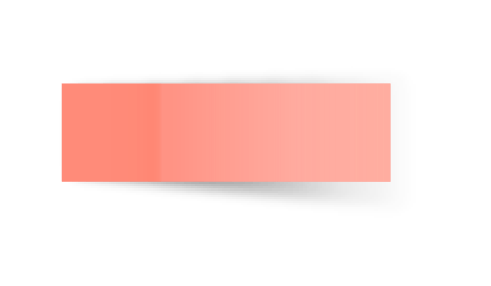 الفصل الأول 
الأعداد النسبية
التاريخ
صفحة
٦١
01
المعادلات الخطية
02
03
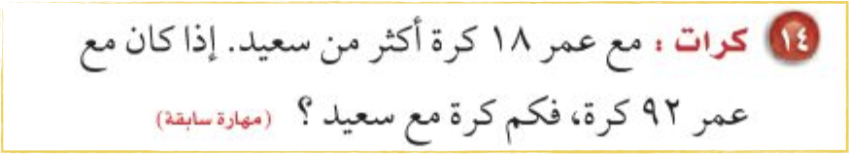 04
05
06
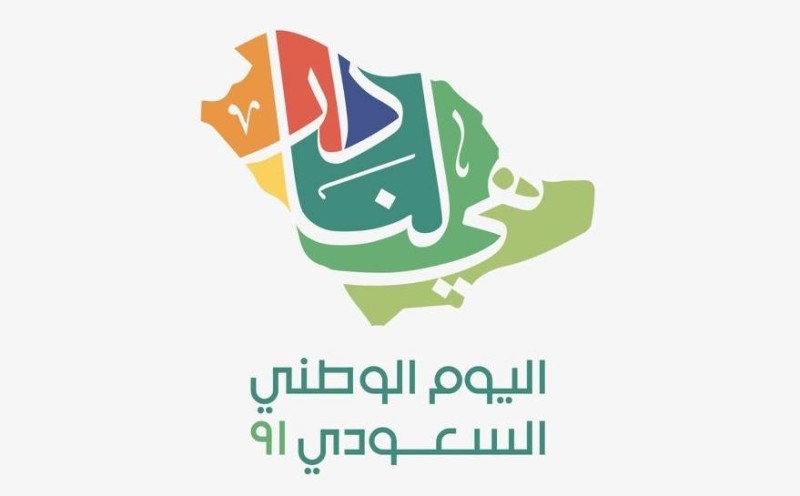 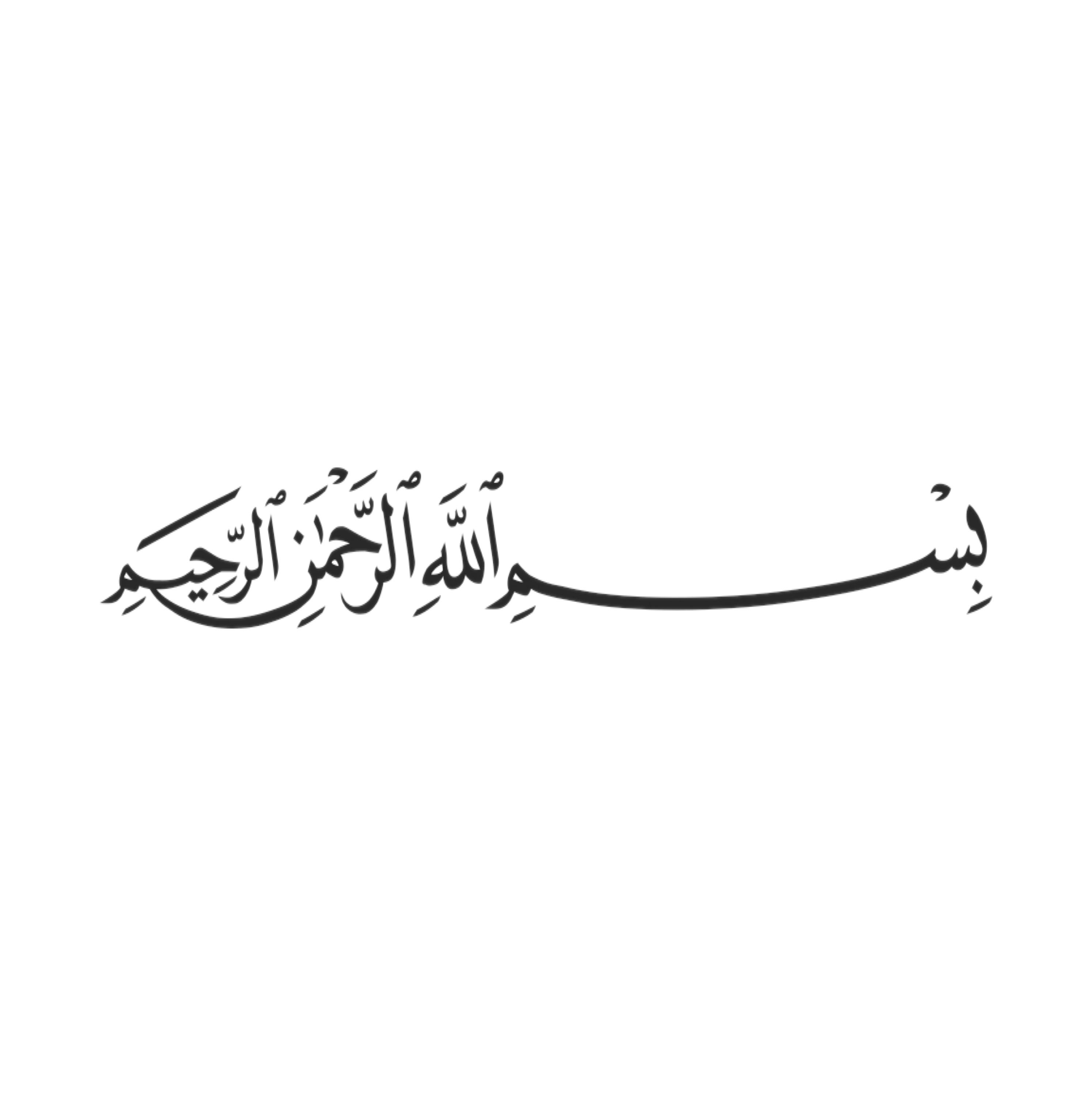 01
02
الاستفسارات
03
04
05
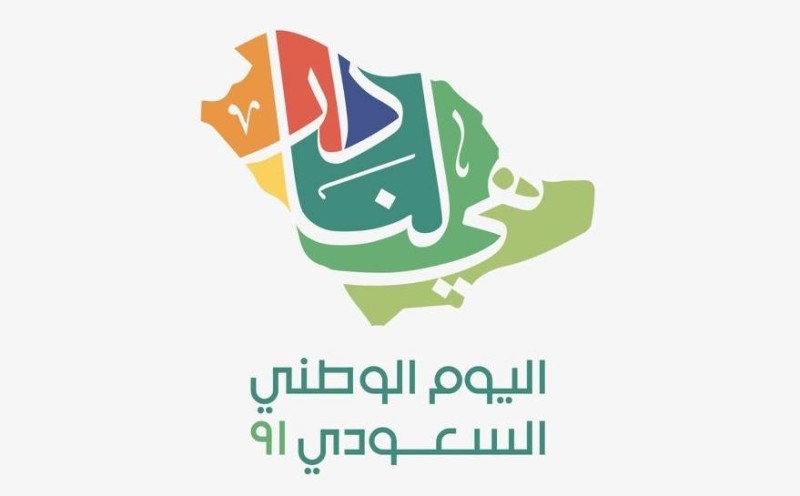 06
…
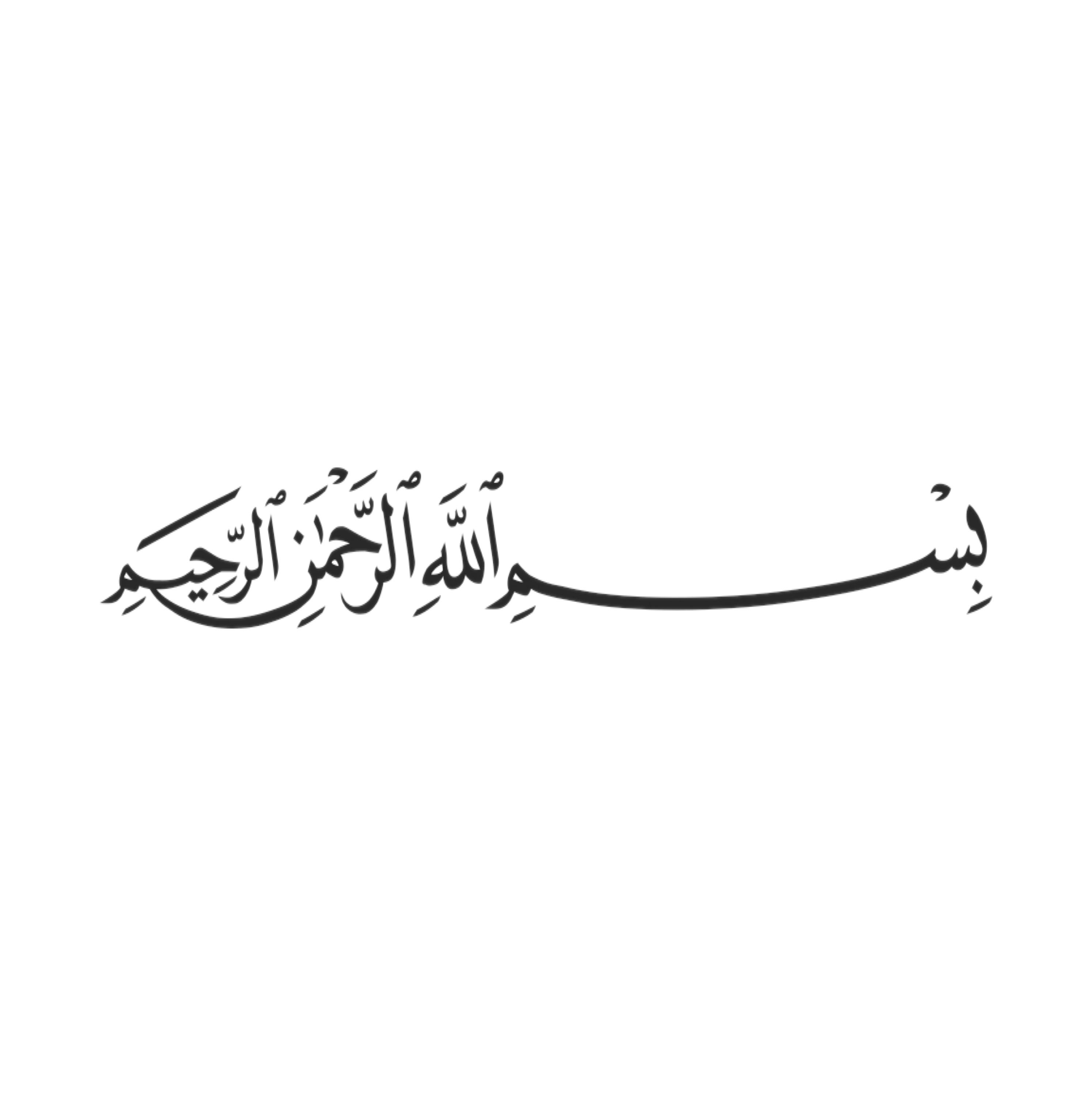 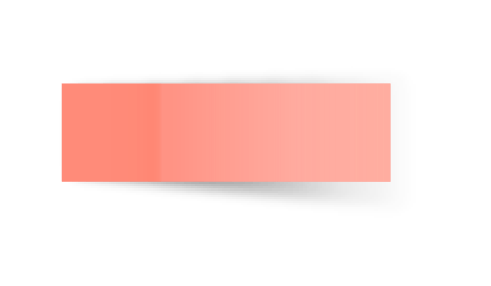 التاريخ
01
02
عزيزتي الطالبة : 
بهمة عالية تعانق عنان السماء
 لنتعاون معًا 
ونبدع في التعليم ،وننمي مهارتنا العلمية 
وننجز بإتقان
03
04
05
06
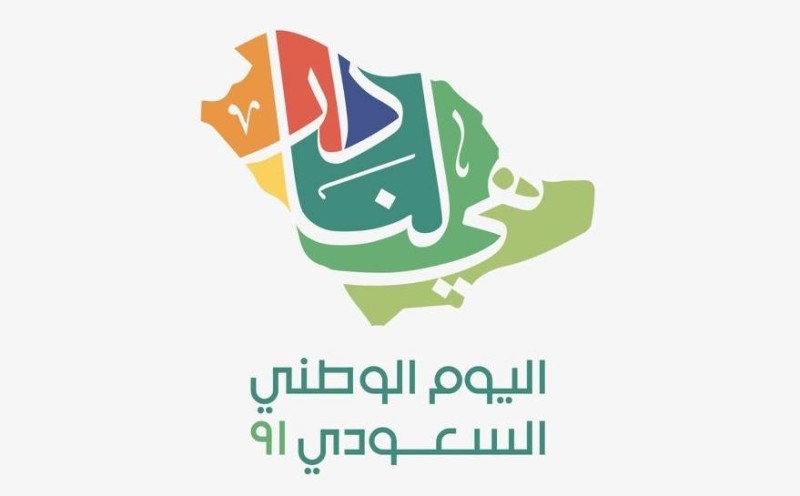 استودعكم الله
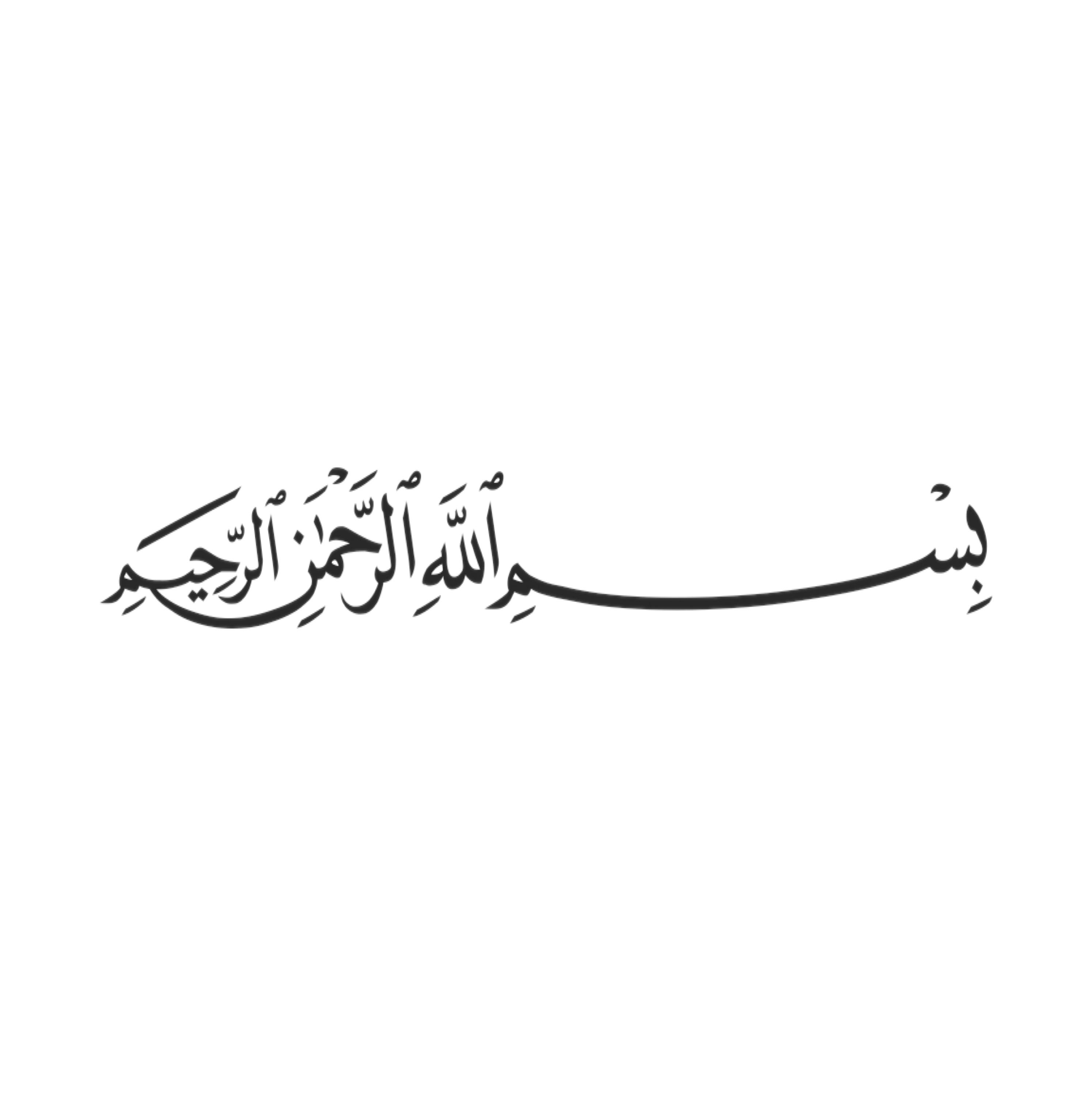 01
سُبْحَانَكَ اللَّهُمَّ وَبِحَمْدِكَ، 
أَشْهَدُ أَنْ لَا إِلَهَ إِلَّا أَنْتَ 
أَسْتَغْفِرُكَ وَأَتُوبُ إِلَيْكَ
02
03
04
05
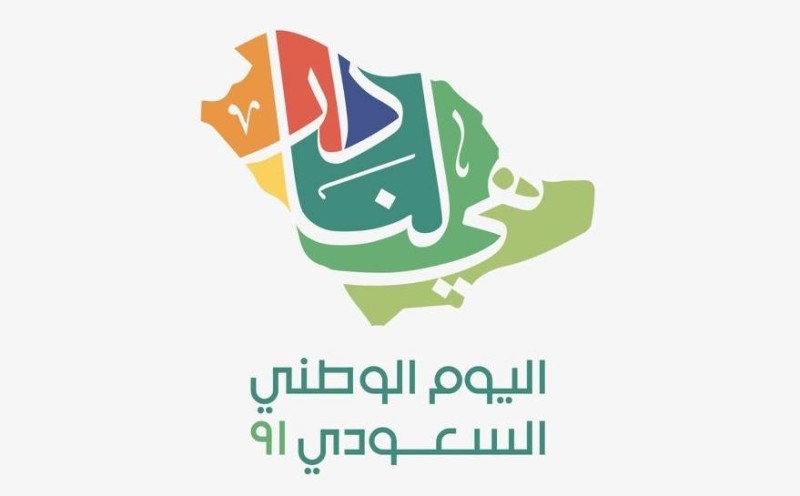 06
@Maths0120